Titre de la présentation
Séminaire d’Analyse de Cas Cliniques Chirurgicaux
Vendredi 4 Octobre, Paris.
Prénom, nom de l’intevenant
Titre, Lieu d’exercice
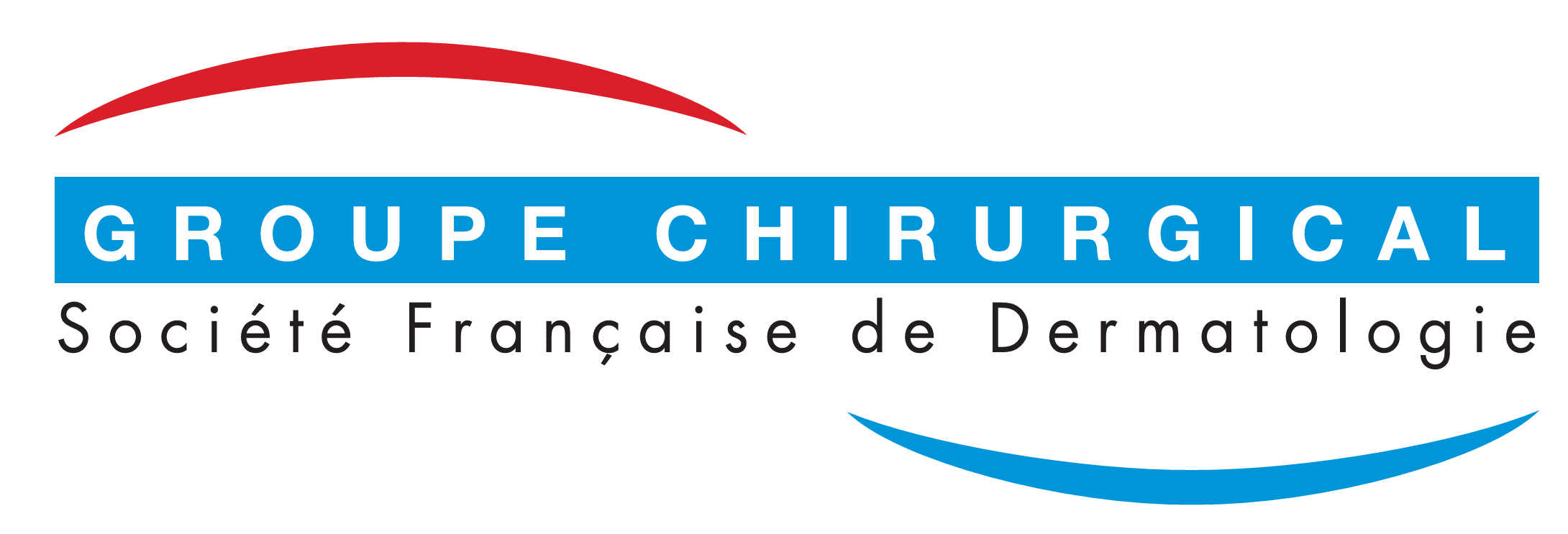 Cas clinique
Cas clinique avec photo
Quelles marges ?
Zones à ne pas déformer
Zones anatomiques à risque
Quelles techniques de reconstruction ?
Quelle technique choisie ?
Bibliographie
Conclusion
Point important / originalité de la reconstruction / take home message
Cotation CCAM